Unit 5  Helping our parents
五年级(下)
WWW.PPT818.COM
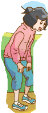 Polly
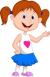 Susie
Read and find
Who will put the kettle on?  Who will take it off ?
Polly, put the kettle on. Polly, put the kettle on.
Polly, put the kettle on. We’ll all have tea.
Susie, take it off again. Susie, take it off again. 
Susie, take it off again. They’ve all gone away.
他们都已经走了。
Song time
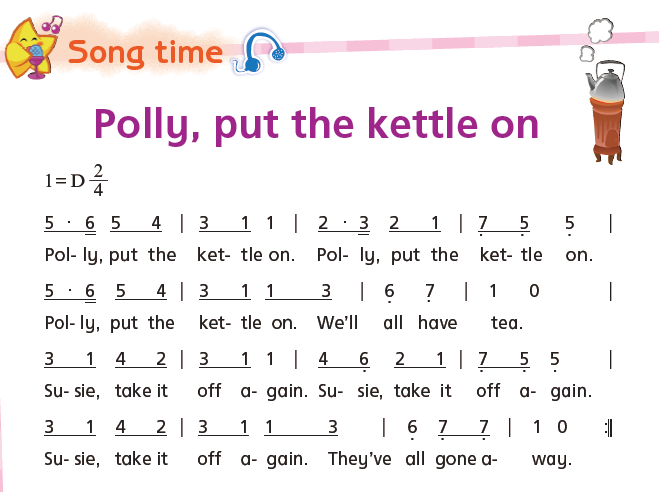 Sound time
sing　spring　watching　growing
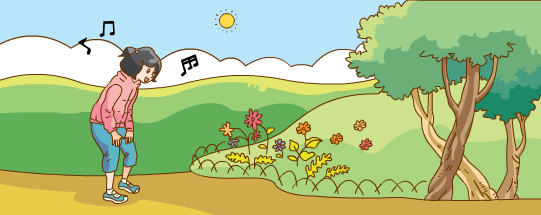 grow-growing　生长；种植
Listen and fill
你能根据听到的词填小诗吗？
morning
sing
In the               , I like to           .
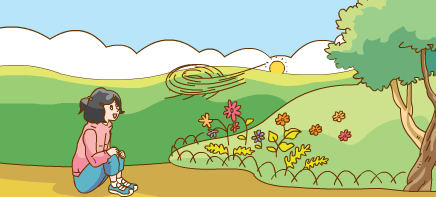 growing
And watch the flowers               .
evening
In the                , I like to sit
blowing
And listen to the wind                 .
Cartoon time
1.
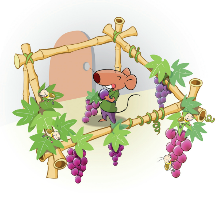 happy
happy            angry
Cartoon time
2.
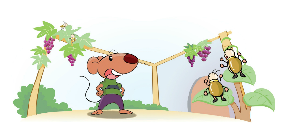 pest-pests(复数)
害虫
Cartoon time
四人一组猜想Bobby、Ladybirds和Pests之间会说什么，一起来演一演吧！
3.
ladybird
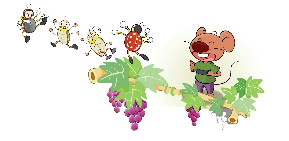 Cartoon time
4.
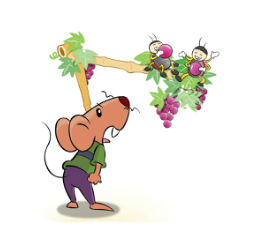 Cartoon time
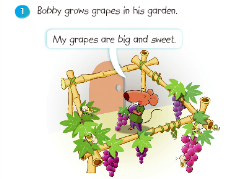 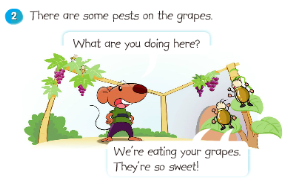 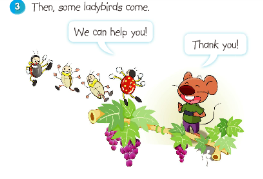 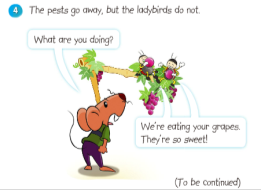 Who will come next? 接下来谁会来呢？
未完待续
Homework
1. Act out the story in Cartoon time.
2.Finish writing.